Unit 4 Seasons
It’s spring
WWW.PPT818.COM
Let's   think.   让我们想一想。
seven
We have  _____days   in  a  week.

                 我们一周有七天.
周
spring
It's       spring.
summer
It's    summer.
autumn
It's    autumn.
winter
It's    winter.
four seasons
season
季节
spring
summer
autumn
winter
How many seasons in a year?
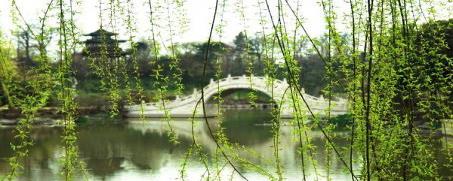 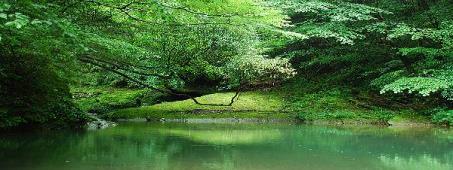 year
  年
seasons  in a           .
We have
four
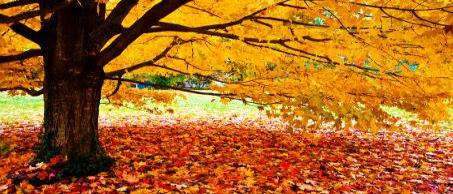 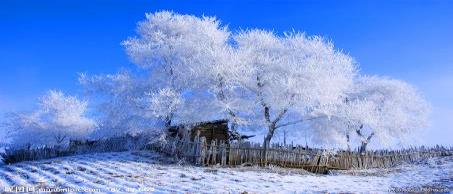 Let's    chant.
spring,   spring                     春光明媚spring.

summer,summer                  夏季summer 汗水淋。

autumn,  autumn                   秋高气爽autumn.

winter,    winter                      冬季winter 白如银。
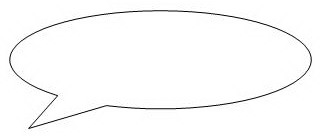 What   season  is  it?
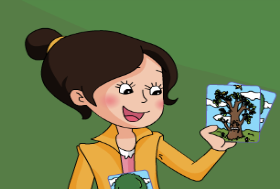 It’s spring.
        It’s summer.
        It’s autumn.
        It’s winter.
What season is it?
It’s spring.
        It’s summer.
        It’s autumn.
        It’s winter.
Play a guessing game:
What season is it?
It’s ……
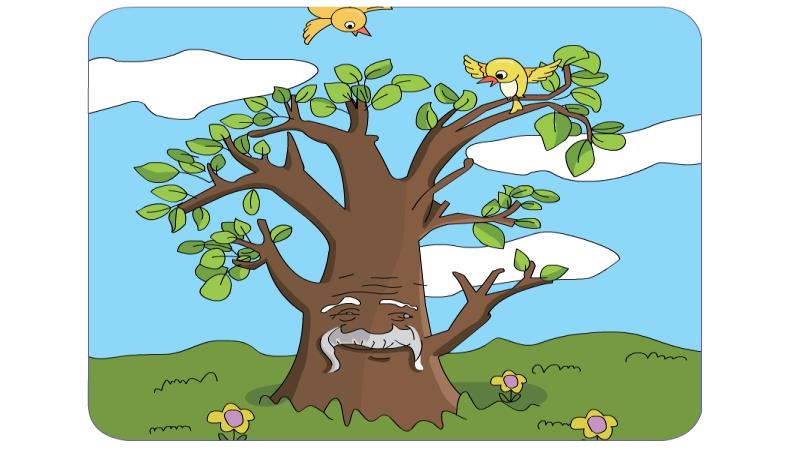 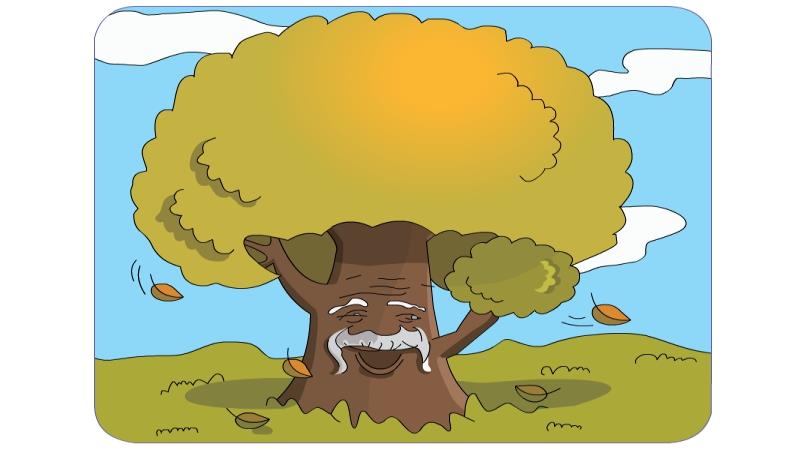 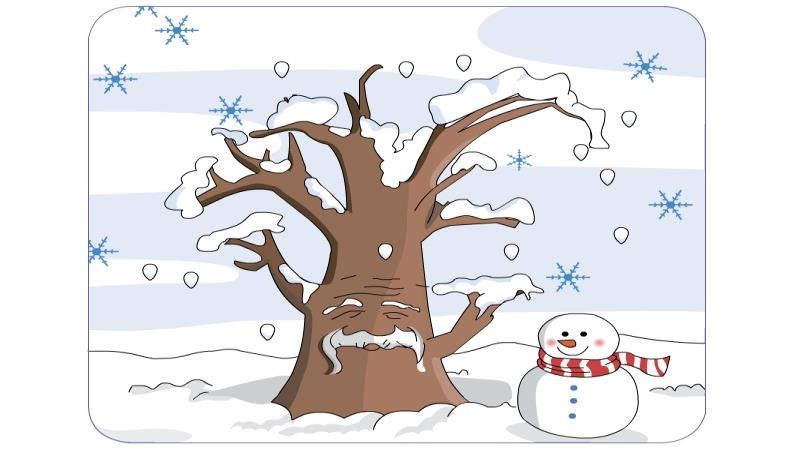 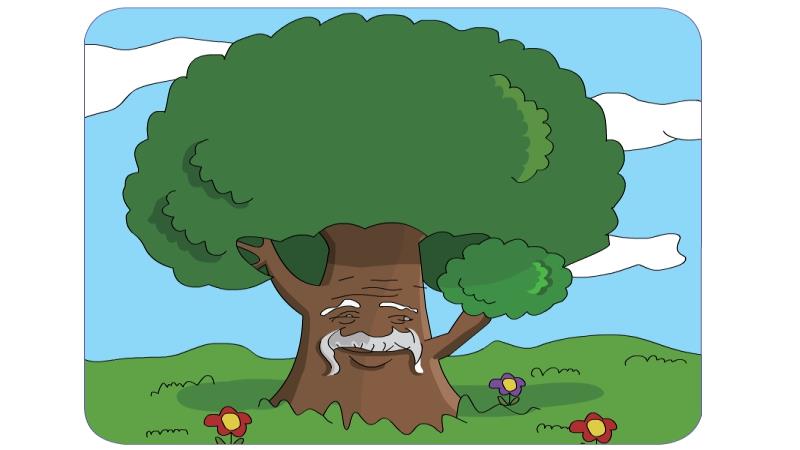